Популяция ст. Ильинской вчера, сегодня, завтра
Ученика 10 класса
Бражников Владислав Алексеевич
Руководитель проекта: Климова Алёна Александровна
Актуальность: В школе, на одном из уроков биологии, мы проходили тему - популяция людей, и мне стало интересно узнать популяцию жителей станицы Ильинской, так же понять какие факторы влияют на жизнь людей и из полученной информации узнать будущее нашей станицы.

Цель: оценить популяционное здоровье жителей ст. Ильинской, сделать выводы об их будущем, предложить свои варианты для улучшения жизни населения.
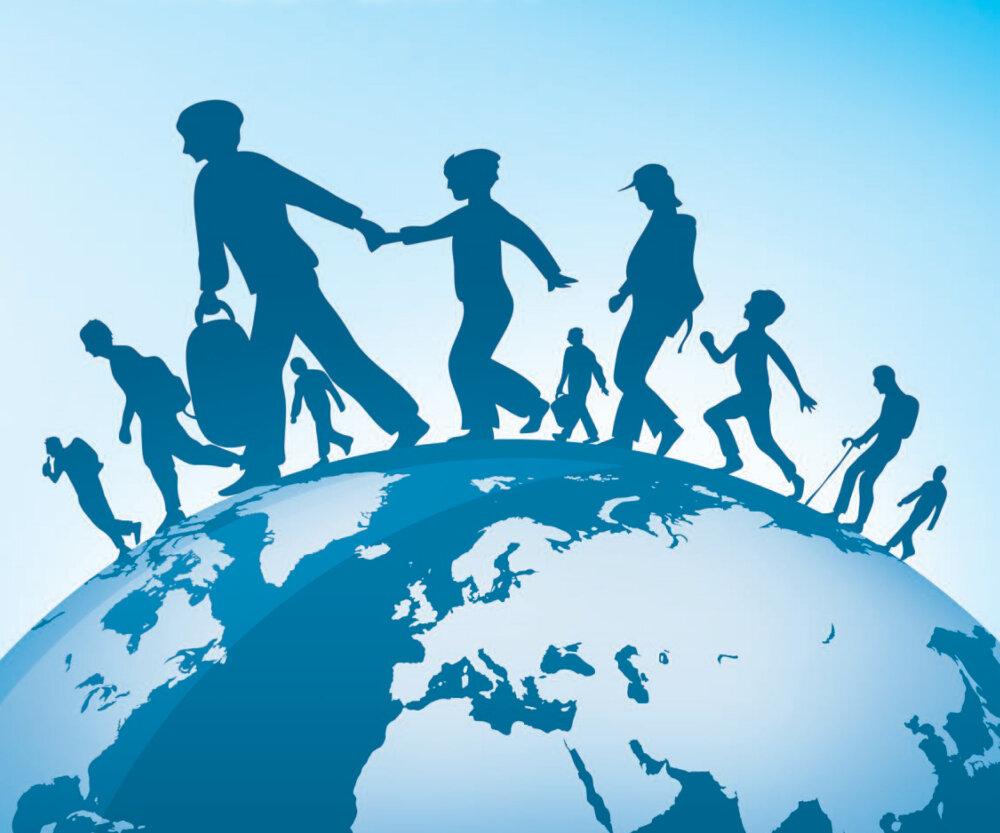 Задачи:
1. Исследовать статистику численности населения станицы Ильинской.
2. Узнать причины смерти взрослого населения станицы Ильинской.
3. Определить возрастные группы жителей станицы Ильинской.
4. Построить графики по численности и количеству заболеваний жителей станицы Ильинской.
5. Изучить теоретическую информацию о популяционном здоровье человека, в сельской и городской местности.
6. Вычислить причины миграции населения из станицы в город. 
7. Сделать выводы о будущем популяции станицы Ильинской.
8. Донести информацию до слушателей.
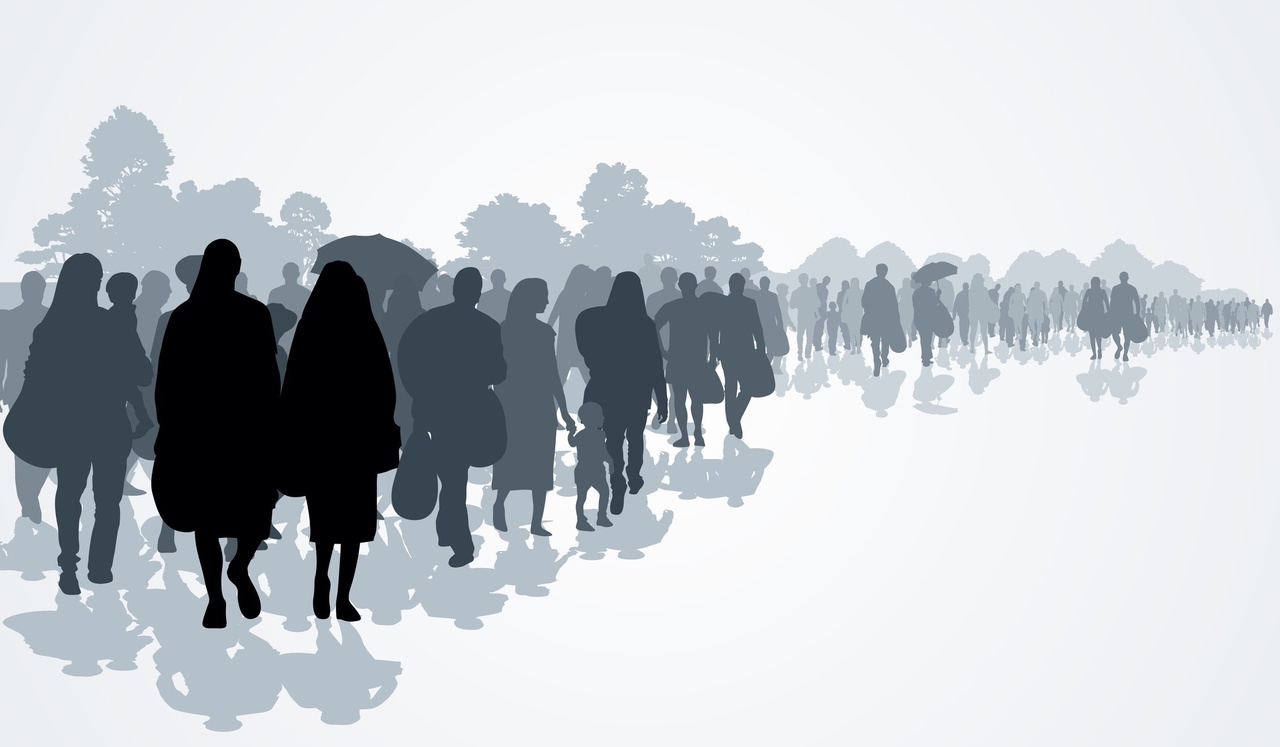 Популяция человека: это слово - синоним понятия "население Земли". Проще говоря, это численность людей, обитающих на нашей планете. Численность нас с вами. То есть под развитием популяции людей, к примеру, подразумевают увеличение численности, рождаемости и прочих показателей, влияющих на судьбу нашего вида. Главное свойство популяции - ее изменчивость. Она зависит от разных факторов, таких как смертность, фертильность, различие условия и т. д. Также на это влияет различная деятельность человека, сокращающая численность популяций.
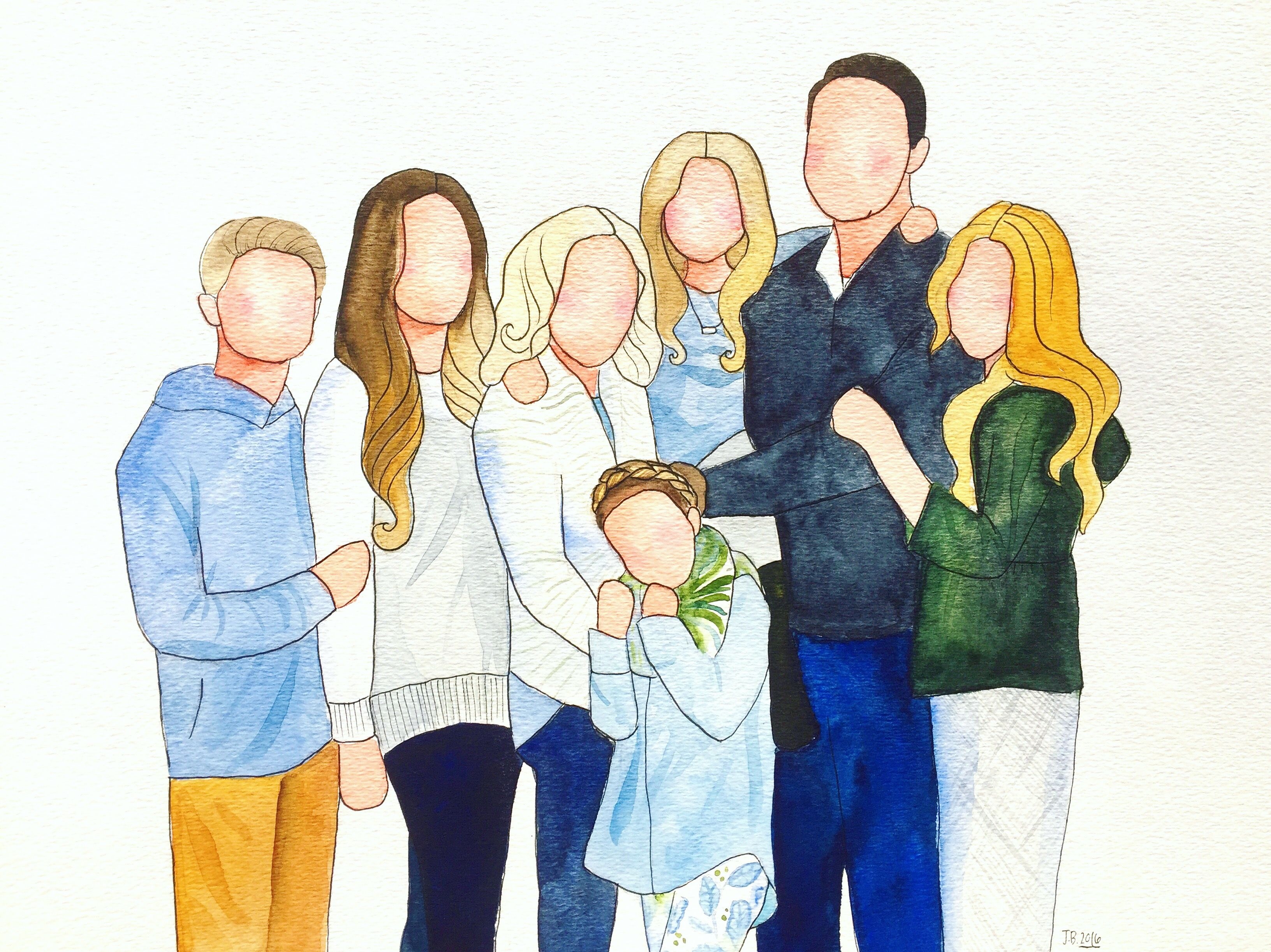 Возрастные пирамиды
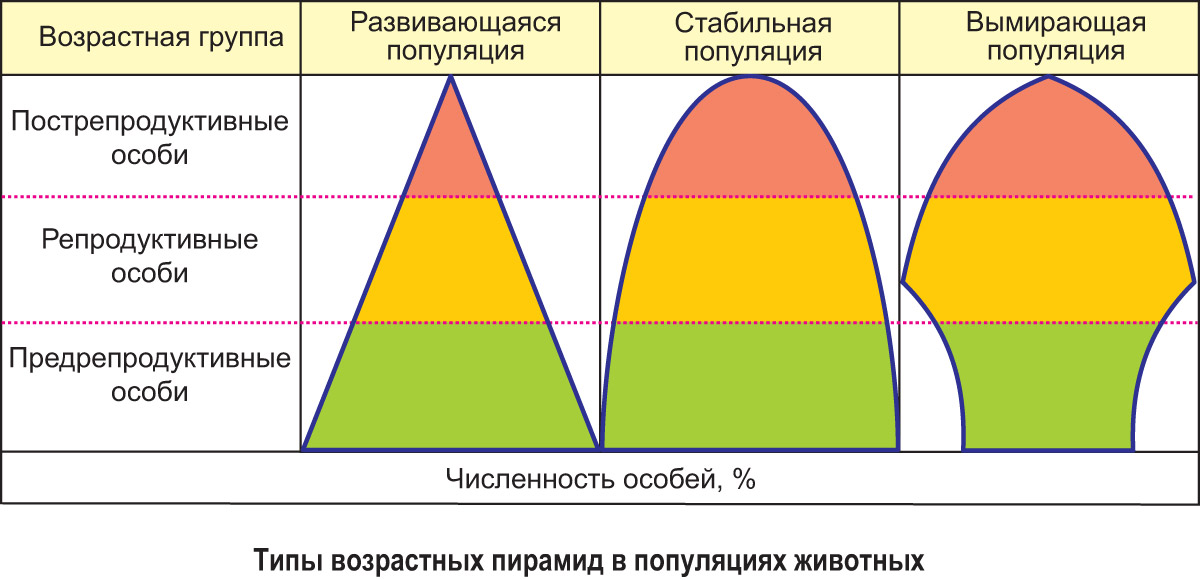 Возрастная пирамида ст. Ильинской
Долгожители           54 чел.
                 Пожилые                                               845 чел.       Взрослые                                                                              1667 чел.
                       Молодежь                              465 чел.
                        Подростки                           458 чел.
                                    Дети                         387 чел.
Таким образом, будущие станицы Ильинской находится под угрозой. Об этом говорят все факторы в моем проекте. И если всё так и продолжится, в станице останутся только пустынные улицы и заброшенные дома. Нужно немедленно принять меры для сохранения и развития нашей станицы. Для начала необходимо устранить все проблемы связанные с трудностями роста населения. Необходимо обратить внимание на развитие инфраструктуры, улучшение условий жизни и работы, миграция населения в другие регионы и многое другое. В основном миграция в города происходит молодежи из-за отсутствия учебных учреждений. И после переезда большинство остается в городе. И после этого в станице некому давать потомство. Кроме того, важно проводить информационную работу среди местных жителей, чтобы они осознали важность сохранения и развития своего родного места. Совместными усилиями жителей станицы, местных властей и предпринимателей можно изменить текущую ситуацию и обеспечить сохранение и процветание нашей станицы Ильинской.